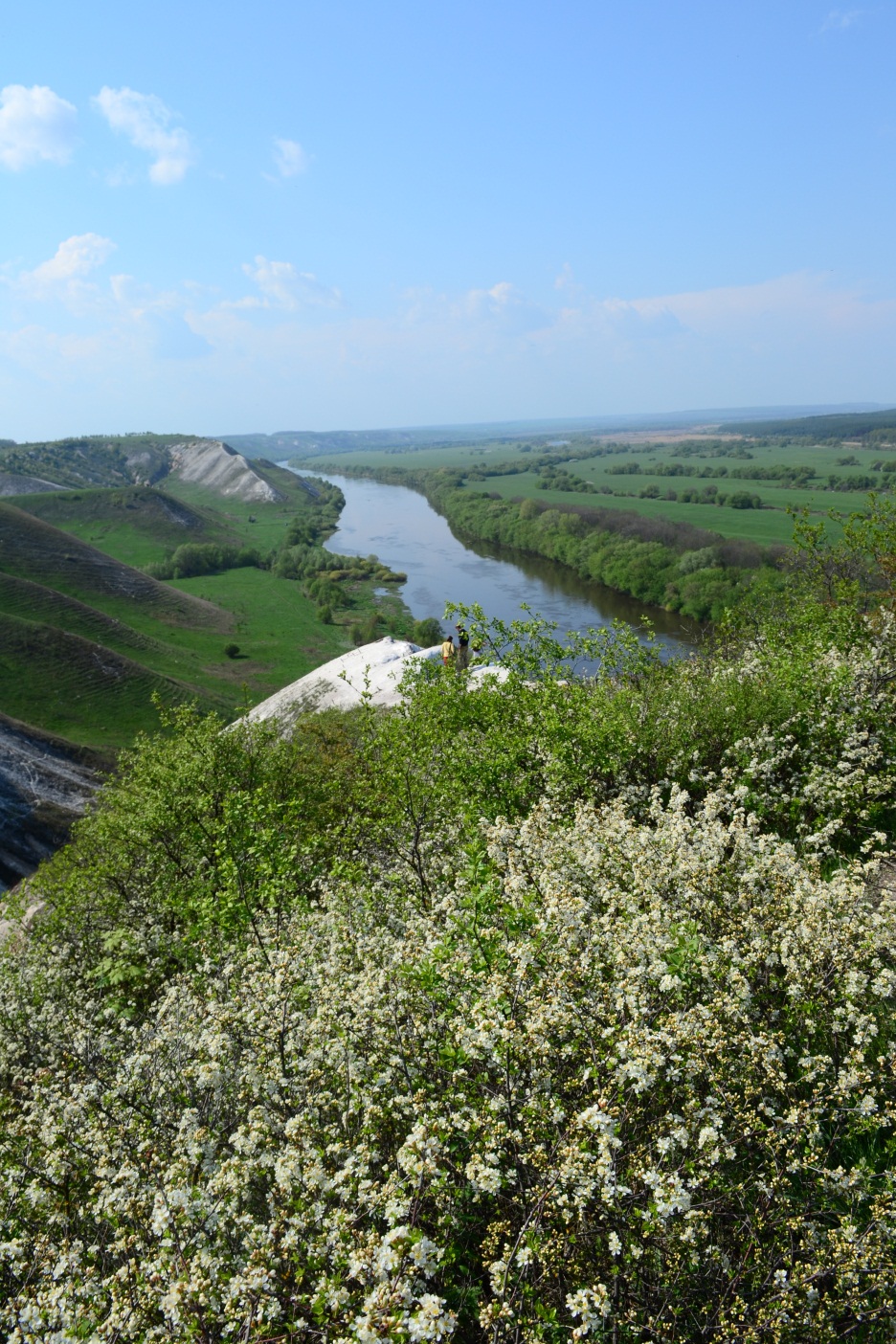 Маршрут «Белые горы»
Авторский коллектив - Дмитрий Шипилов, 
Олег Шиловский
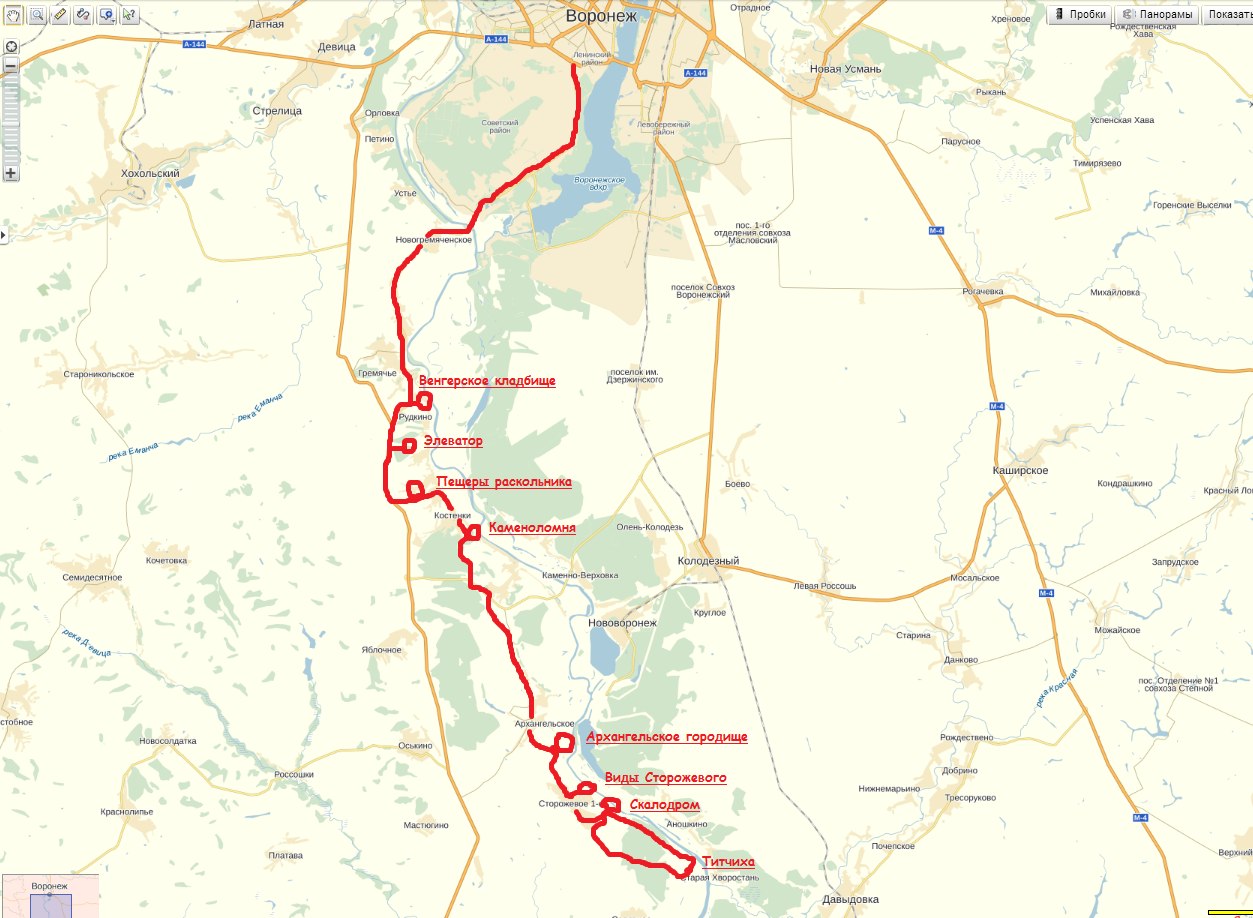 Карта 
маршрута
Карта маршрута
Венгерское кладбище
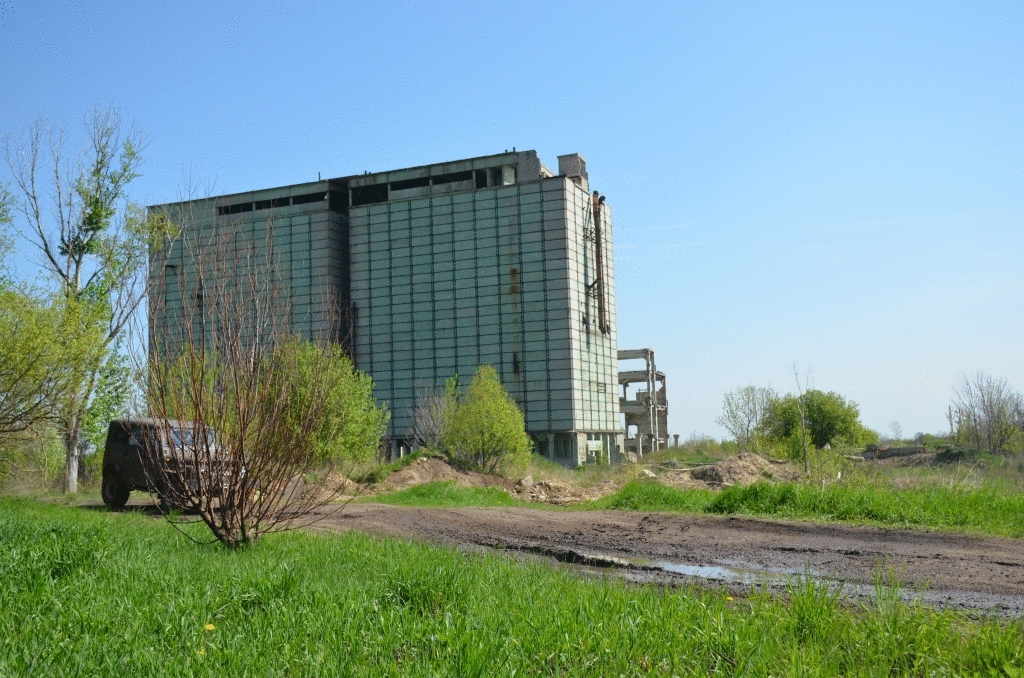 Заброшенный элеватор
Вид с крыши элеватора
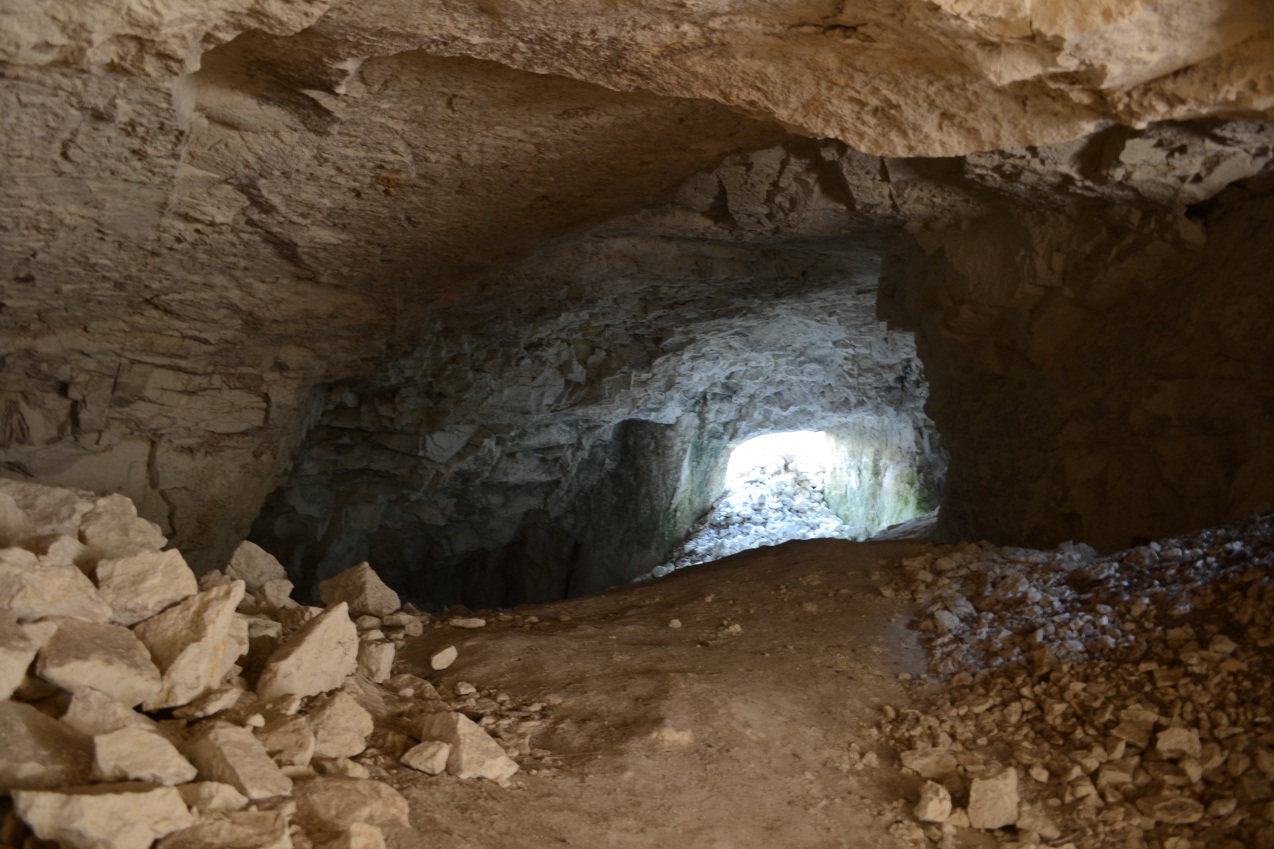 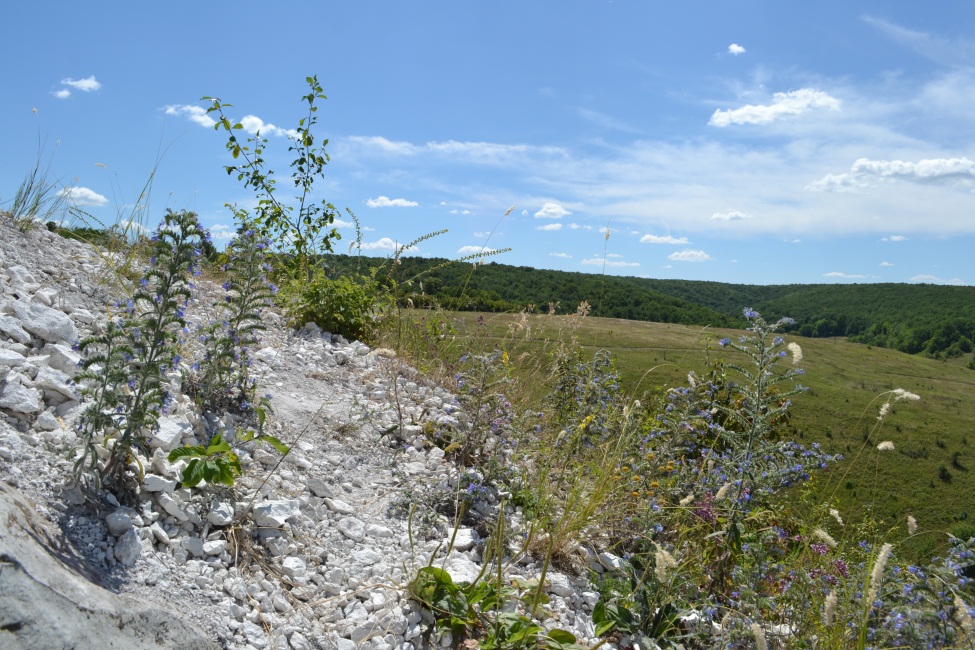 Меловые пещеры 
в Костенках
Вал славянского городища
Вид на скалодром
Острый борок
Нововоронежская АЭС
Гроза в Сторожевом
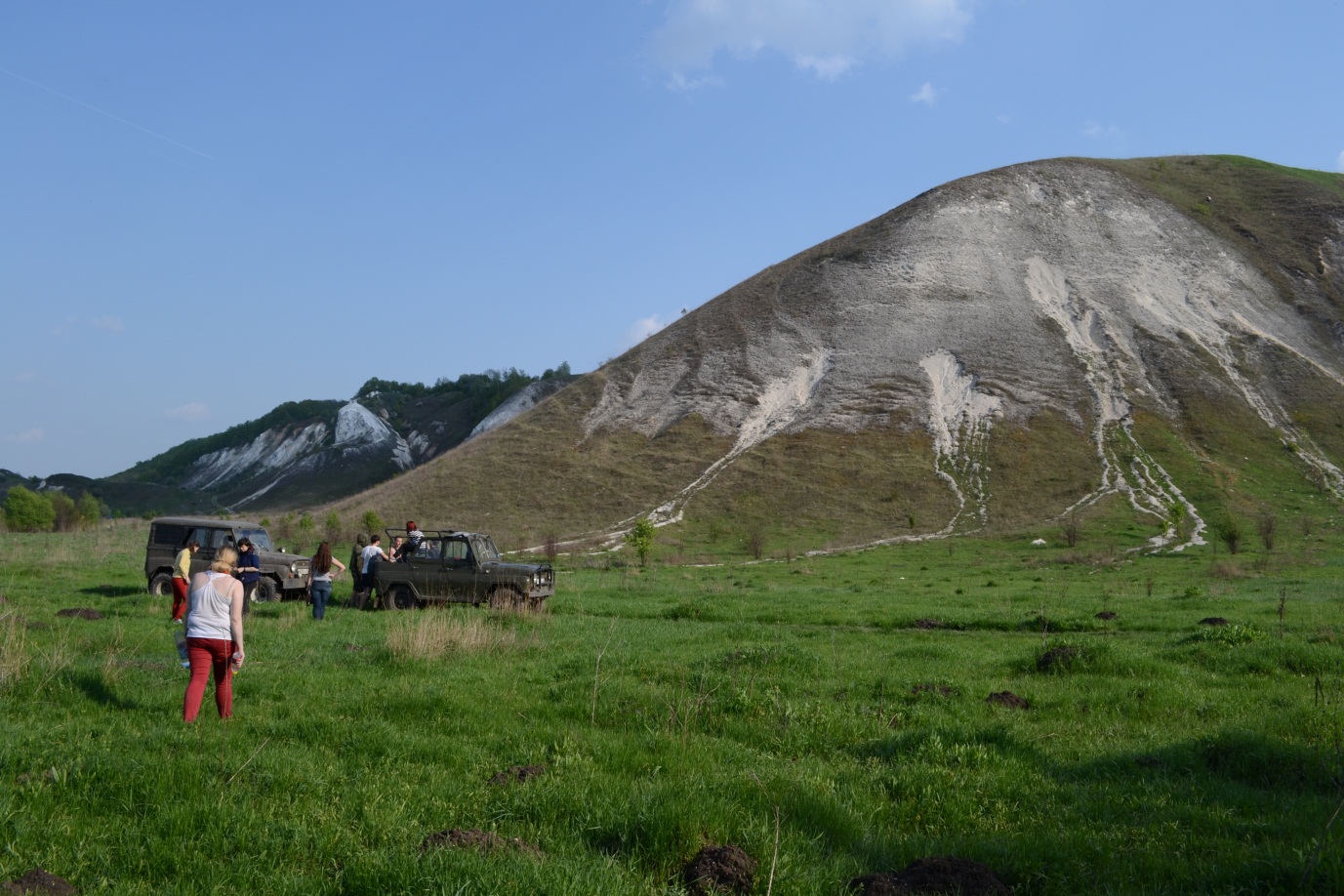 Место остановки и родник
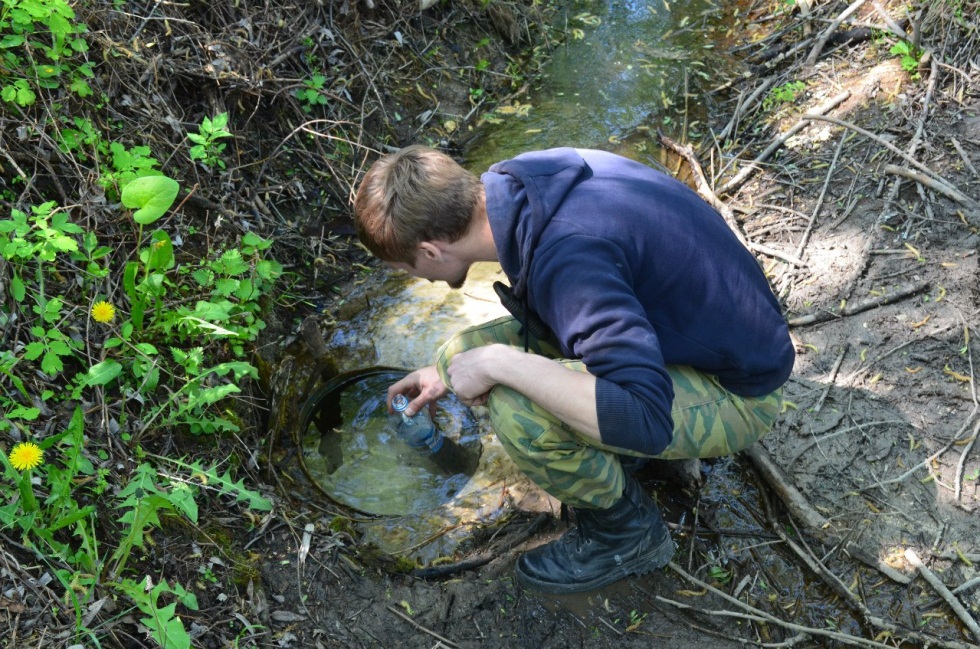 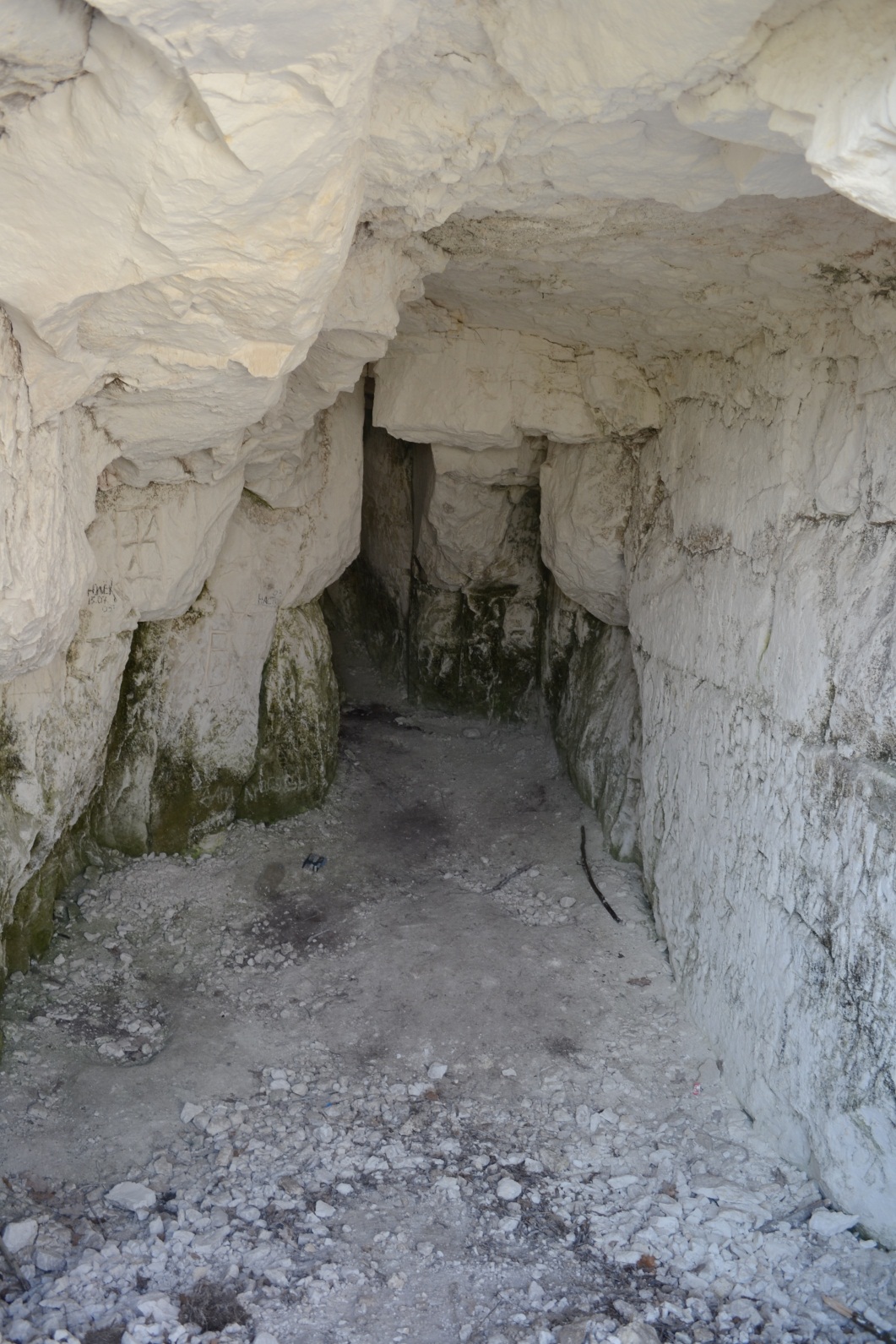 Пещеры в Титчихе
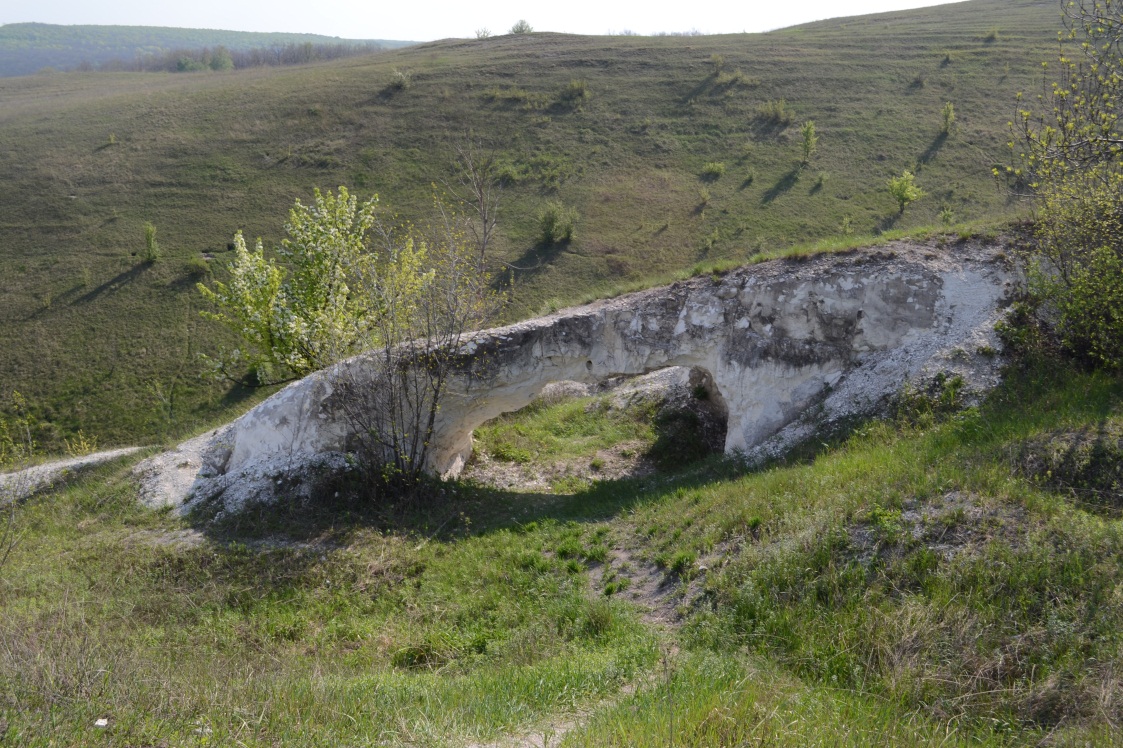 Братские могилы
Спасибо 
за 
внимание!